Society of Commercial Seed Technologists
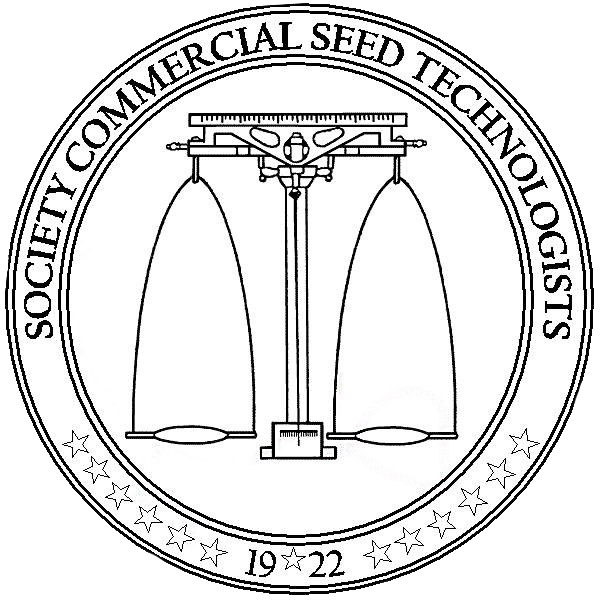 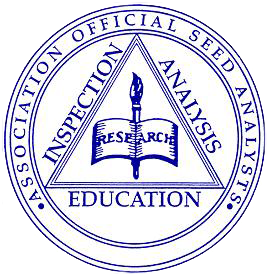 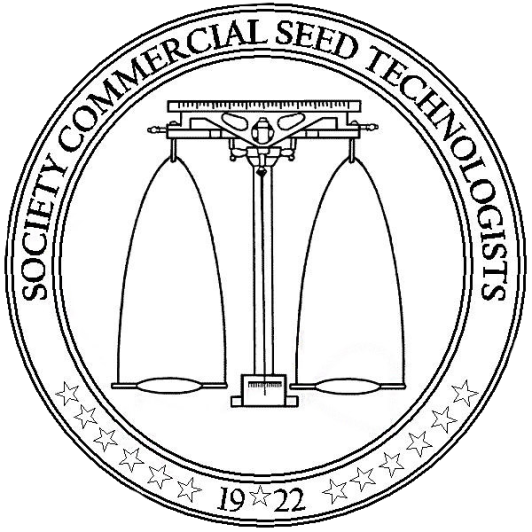 2015 SCST State of the Society
Neal Foster
President 

2015 SCST Annual Meeting 
Tampa Bay, Florida
[Speaker Notes: Will add more space in the PowerPoint to showcase any specific numbers, numbers, or other types of timelines and specifications]
2014 in Review
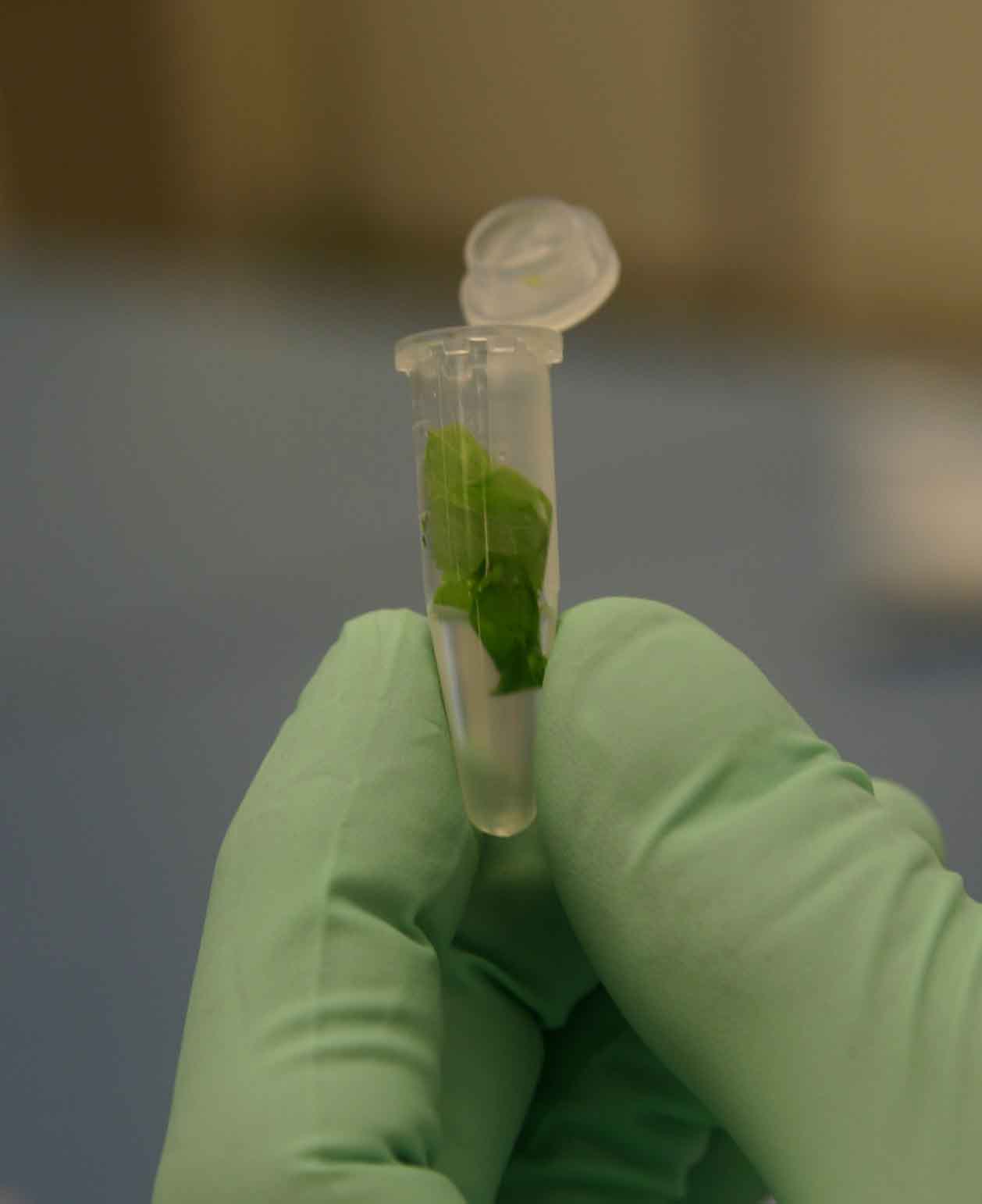 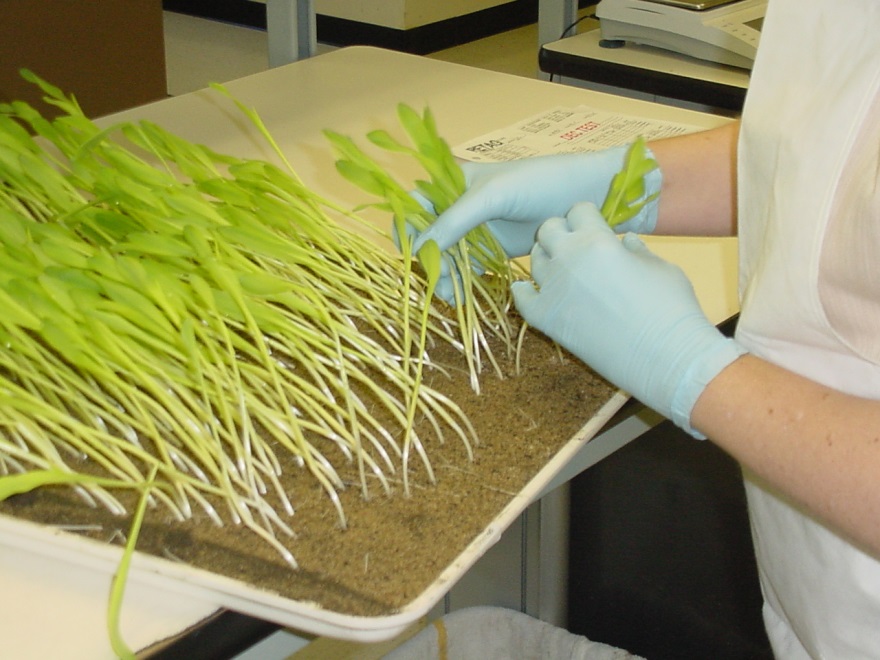 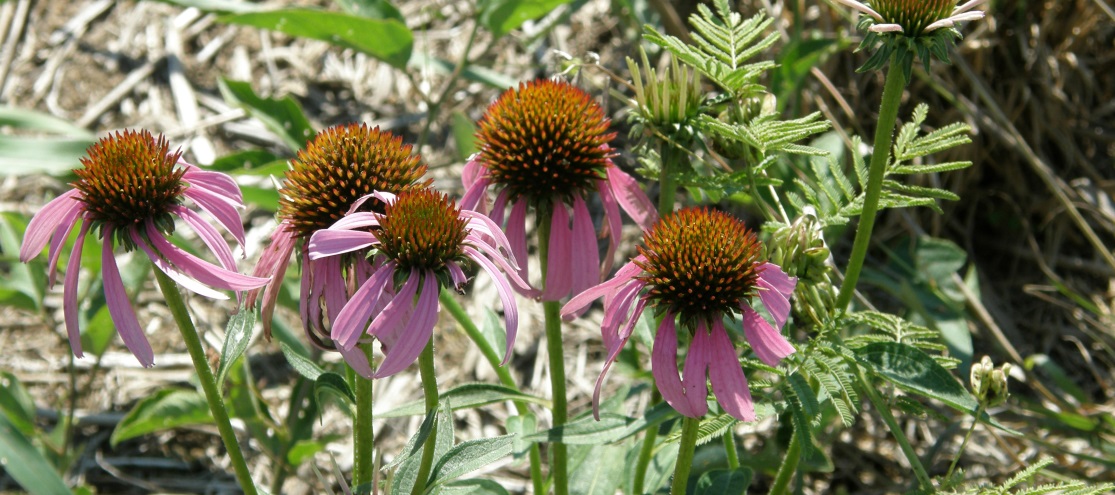 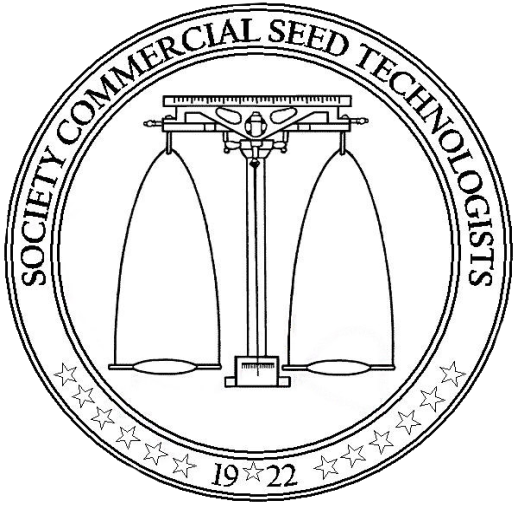 AOSA/SCST Annual Meeting; Fargo, ND
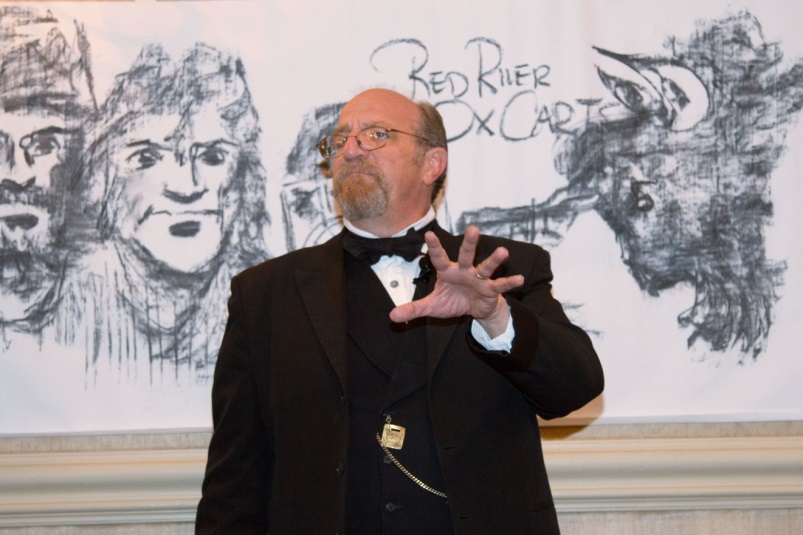 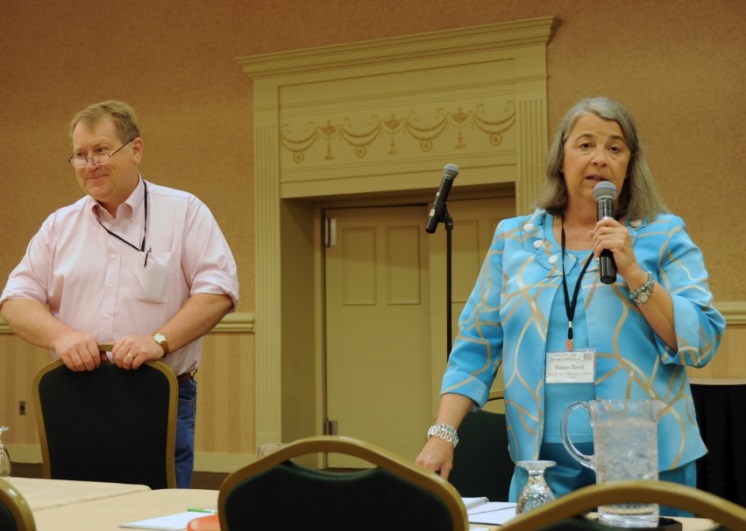 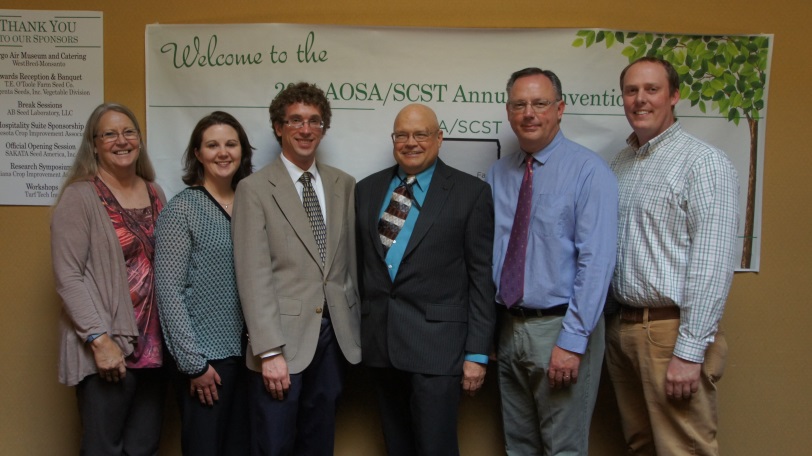 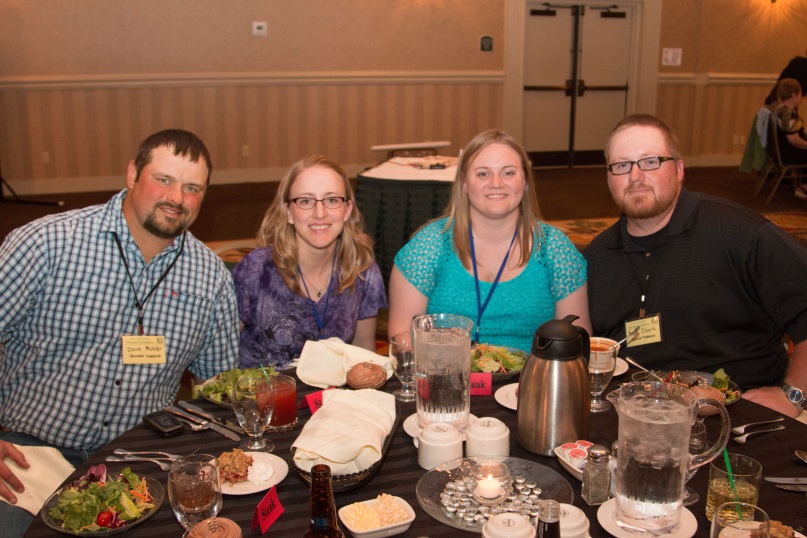 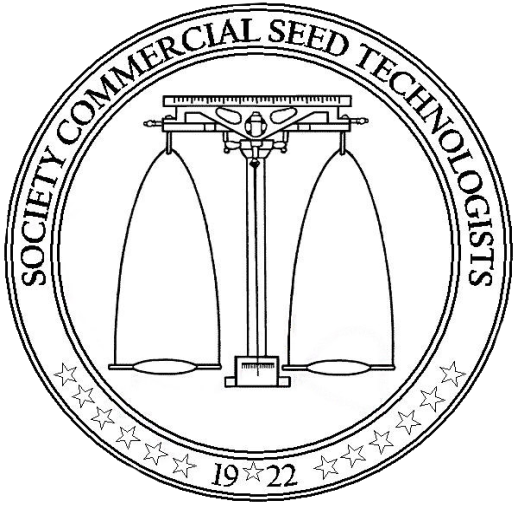 USDA Stakeholders Meeting
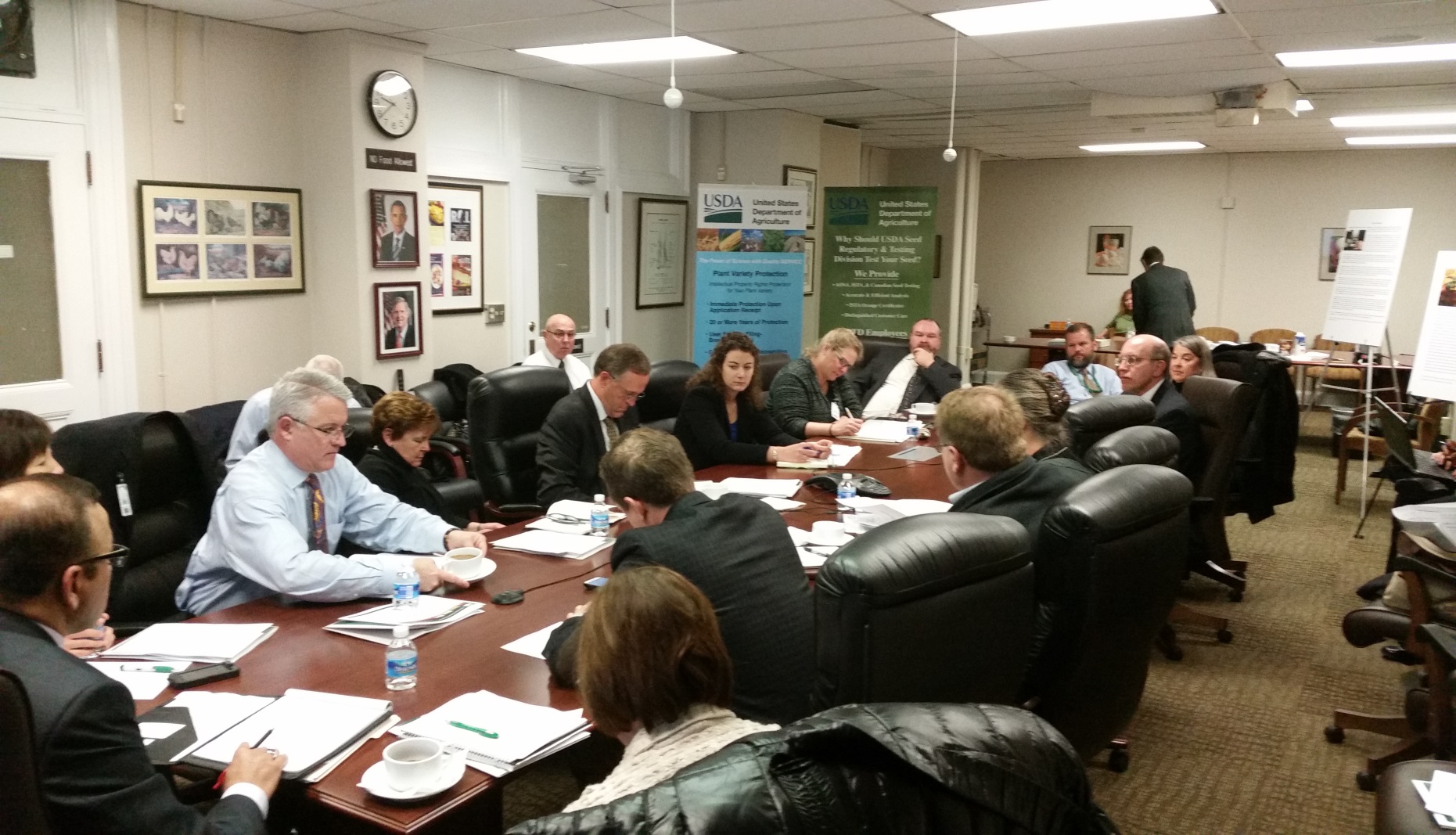 USDA Agricultural Marketing Service (AMS) hosted the inaugural “Seed Industry Sector Stakeholder Meeting” on Jan. 12, 2015; goal of continuing inter-industry and inter-agency dialogue.
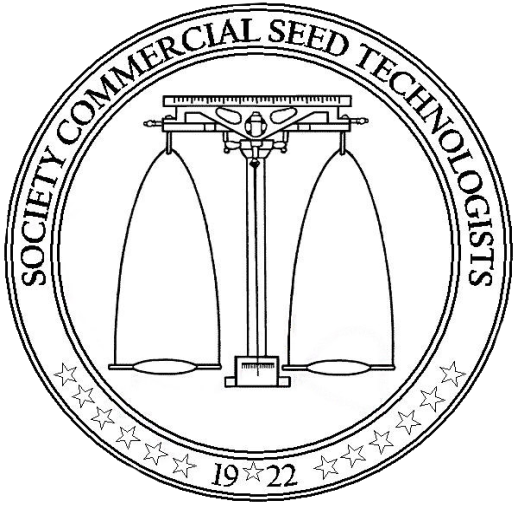 SCST Website
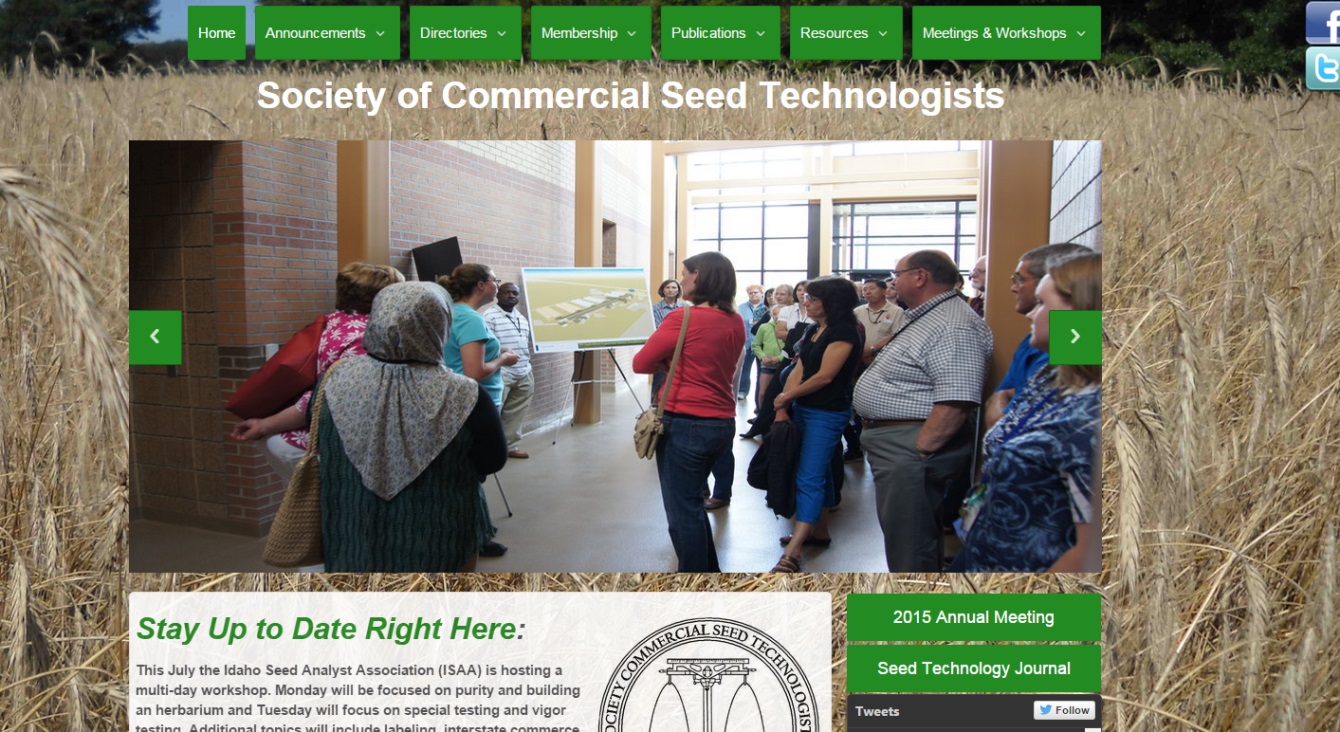 SCST Website Task Force directed  the development and August 2014 launch of the redesigned SCST website.
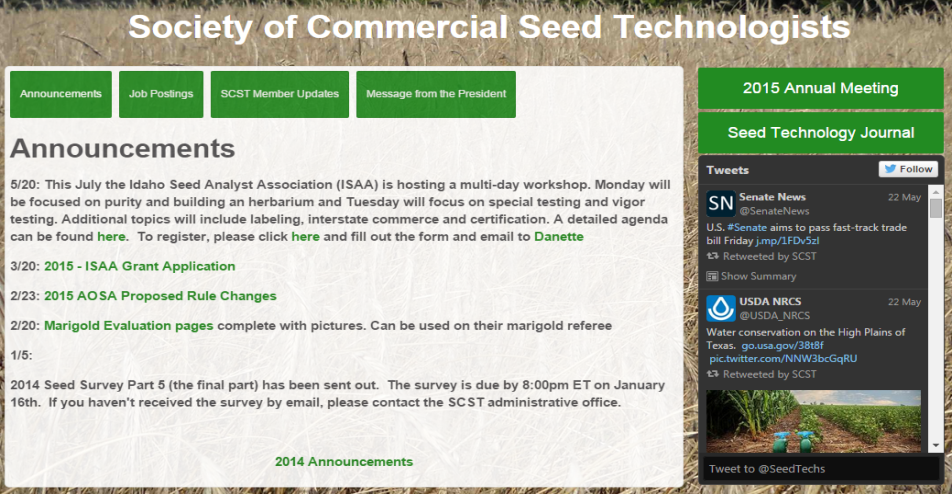 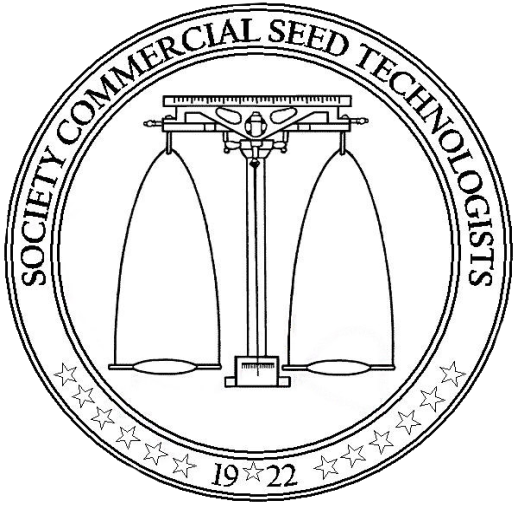 SCST Publications
Seed Technologist Training Manual: 17 orders
What is Seed Vigor?: 2 orders
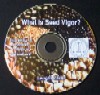 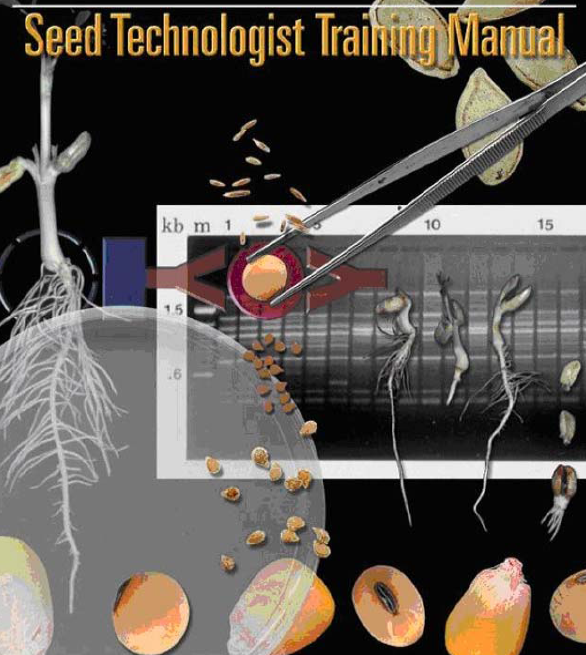 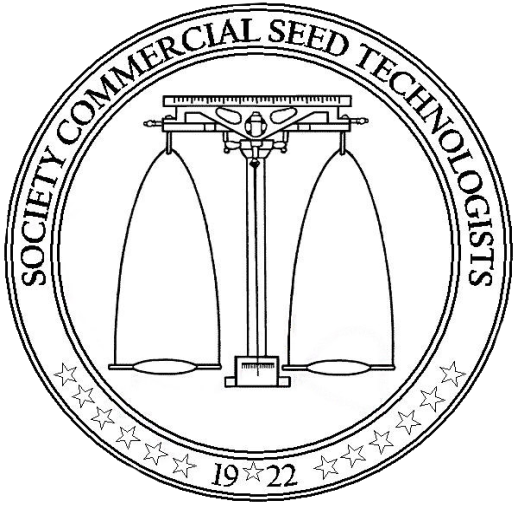 Native Seed Discussion Continues
April 2015: SCST conducted meetings with with ASTA President, Andy LaVigne; VP of Gov’t & Regulatory Affairs Jane DeMarchi; SDSU VP for Research & Economic Development Kevin Kephart 
Path forward: A native seed symposium to be hosted by SCST in conjunction with an industry partner meeting/other format
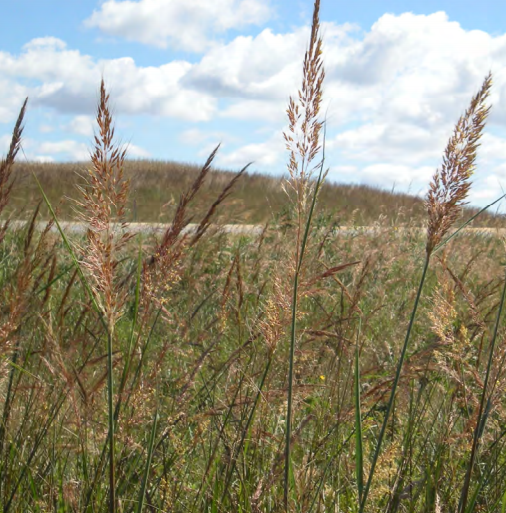 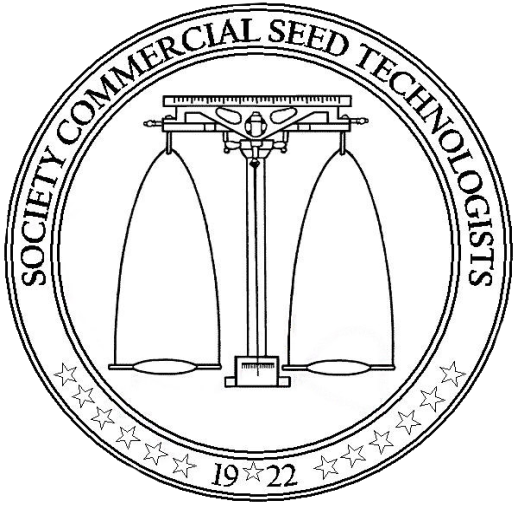 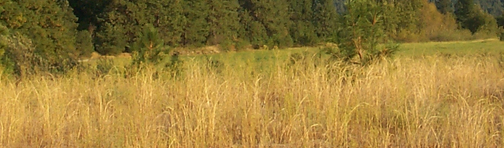 Joint Publications Task Force
AOSA & SCST Publications Task Force created to streamline communication between AOSA & SCST and the Seed Technology Journal Committee.
Task force is comprised of executive board members from both AOSA & SCST and focuses on promptly addressing publications issues.
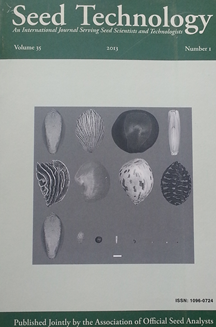 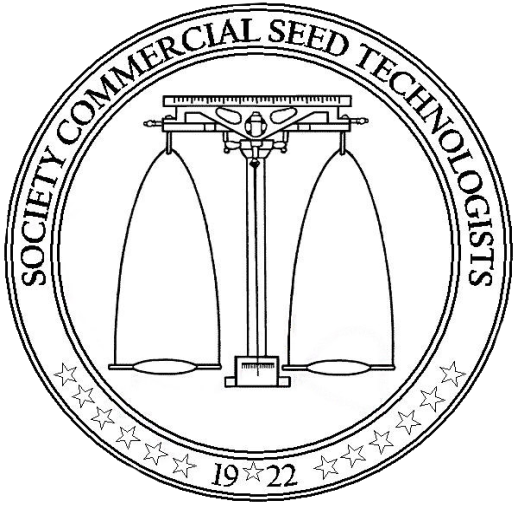 SCST Membership Numbers
189 RSTs/CVTs/CPTs
10 CGTs/RGTs
49 Associate Members
Keep up with SCSTWe want to hear from you!
SCST is now on social media!

Connect with us via Twitter and Facebook to stay updated on events, news, and more. Want to share your pictures with the membership? Send them our way. We are here for you.
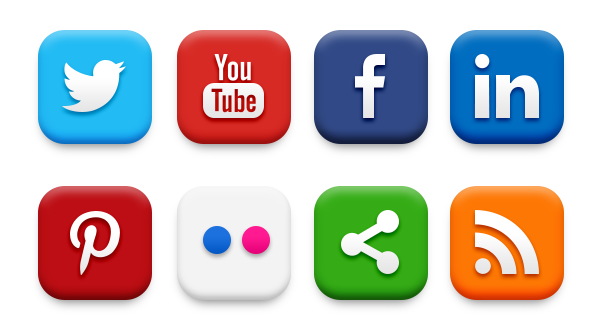 Society of Commercial Seed Technologists
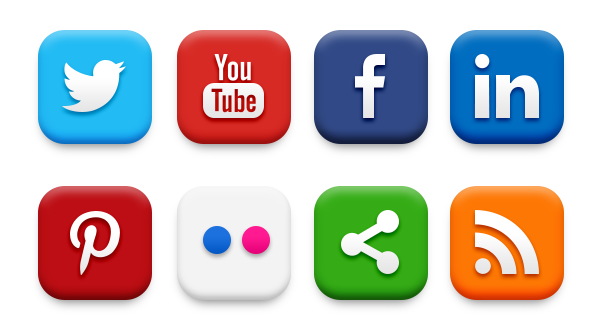 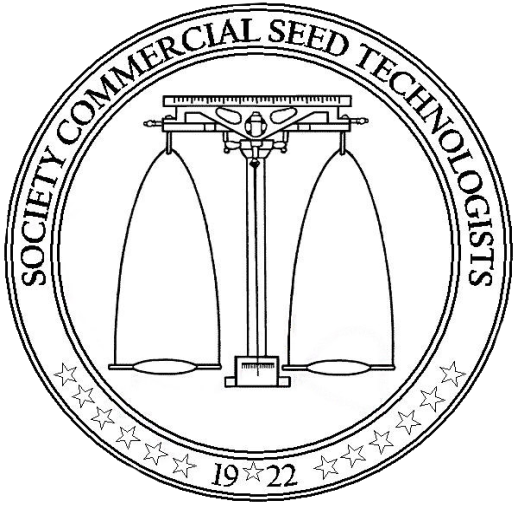 @SeedTechs
2015 and Beyond
SCST will participate in the following upcoming events/meetings:
2015 OECD Annual Meeting Paris, France, June 4th – 5th 
ASTA 132st Annual ConventionWashington, DC, June 17th – 20th
2015 ISTA Annual Meeting Montevideo, UY, June 15th – June 18th 
2015 AOSCA Annual MeetingVancouver, BC, June 21st – 24th 
2015 AASCO Annual ConferenceSt. Louis, MO, July 12th – 16th 
2015 Western Seed ConferenceKansas, City, MO, November 7- 10th
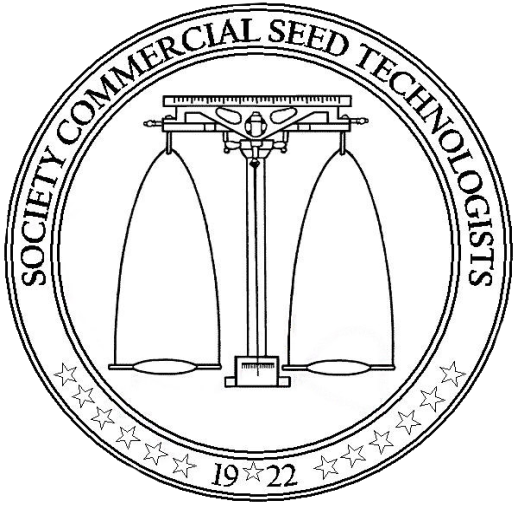 2016 AOSA/SCST Annual Meeting
Vancouver, WA June 3-9
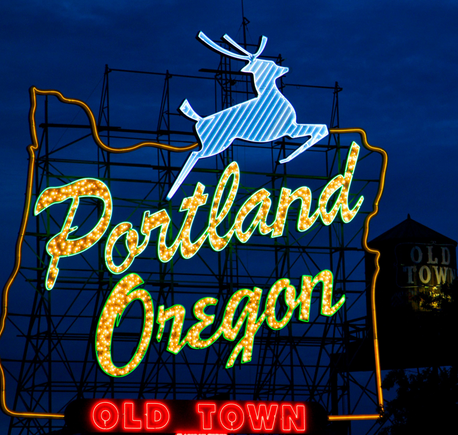 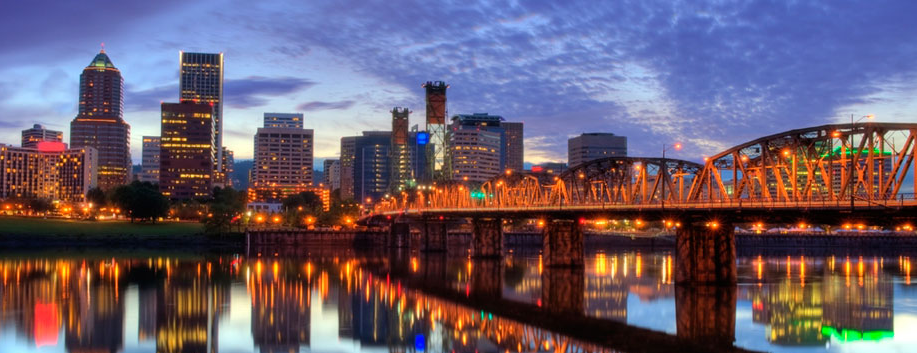 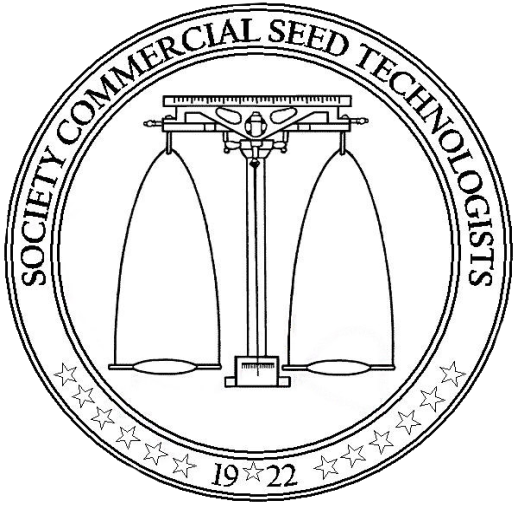